The Department of Animal Sciences
presents
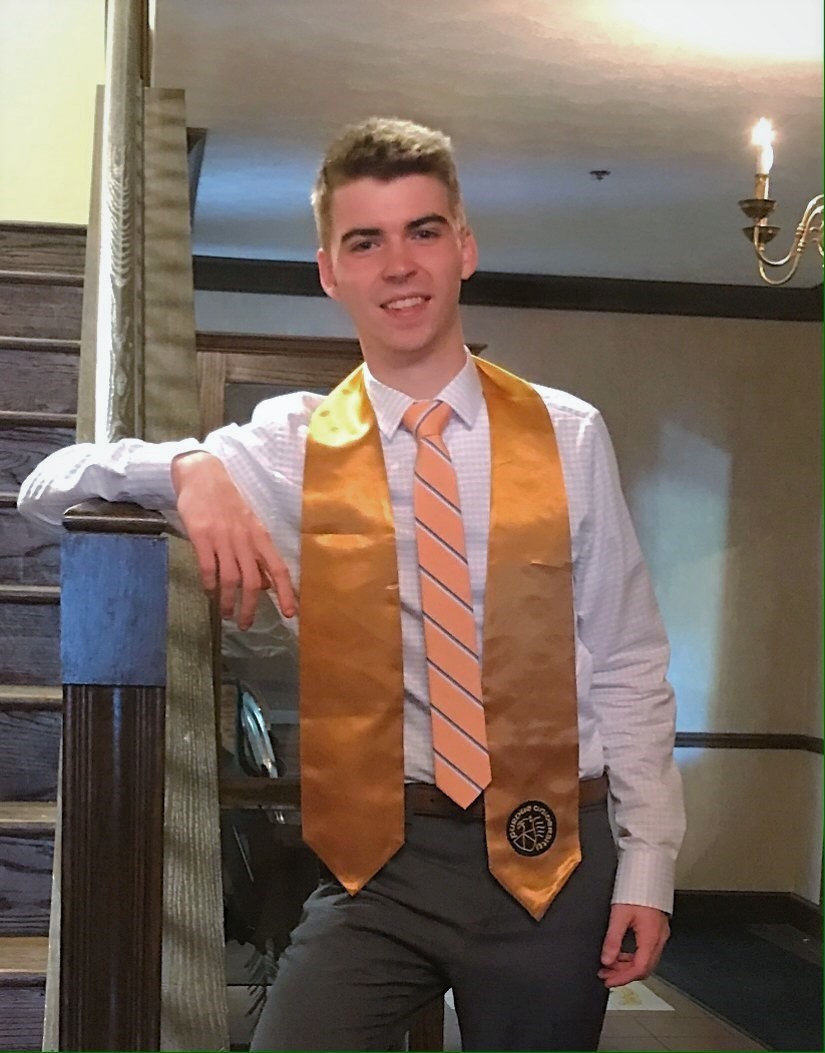 Griffin Nicholls
Tuesday, July 9, 2024
9:00 a.m. CRTN 1042
Or Join Zoom Meeting
https://purdue-edu.zoom.us/j/9503408545
Meeting ID: 950 340 8545
“Pre and Post-Synchronization Strategies to Improve Conception Rate and Reproductive Efficiency in Replacement Beef Heifers.”
Final Defense Seminar
Major Advisors: Drs. Kara Stewart and Ron Lemenager
Partial Fulfillment of the Doctor of Philosophy Degree